Keep Heading Home Together: Lessons from 2020 and implications for the future
November 19, 2020
[Speaker Notes: Cathy 

Welcome and introductions]
Summary of COVID Response
Rapid deployment of the largest increase in homeless specific funding in state history
$75 million in new State and Federal funds to support people experiencing homelessness
Most funds issued within two-week rolling request cycle
$106 million in federal funds allocated to prevent evictions and homelessness
Coordinated with public health and emergency management response 
Collaboration and creativity including new hotel-to-home model to support encampment evacuations
Weekly webinars with many stakeholders
Daily communication across interagency team
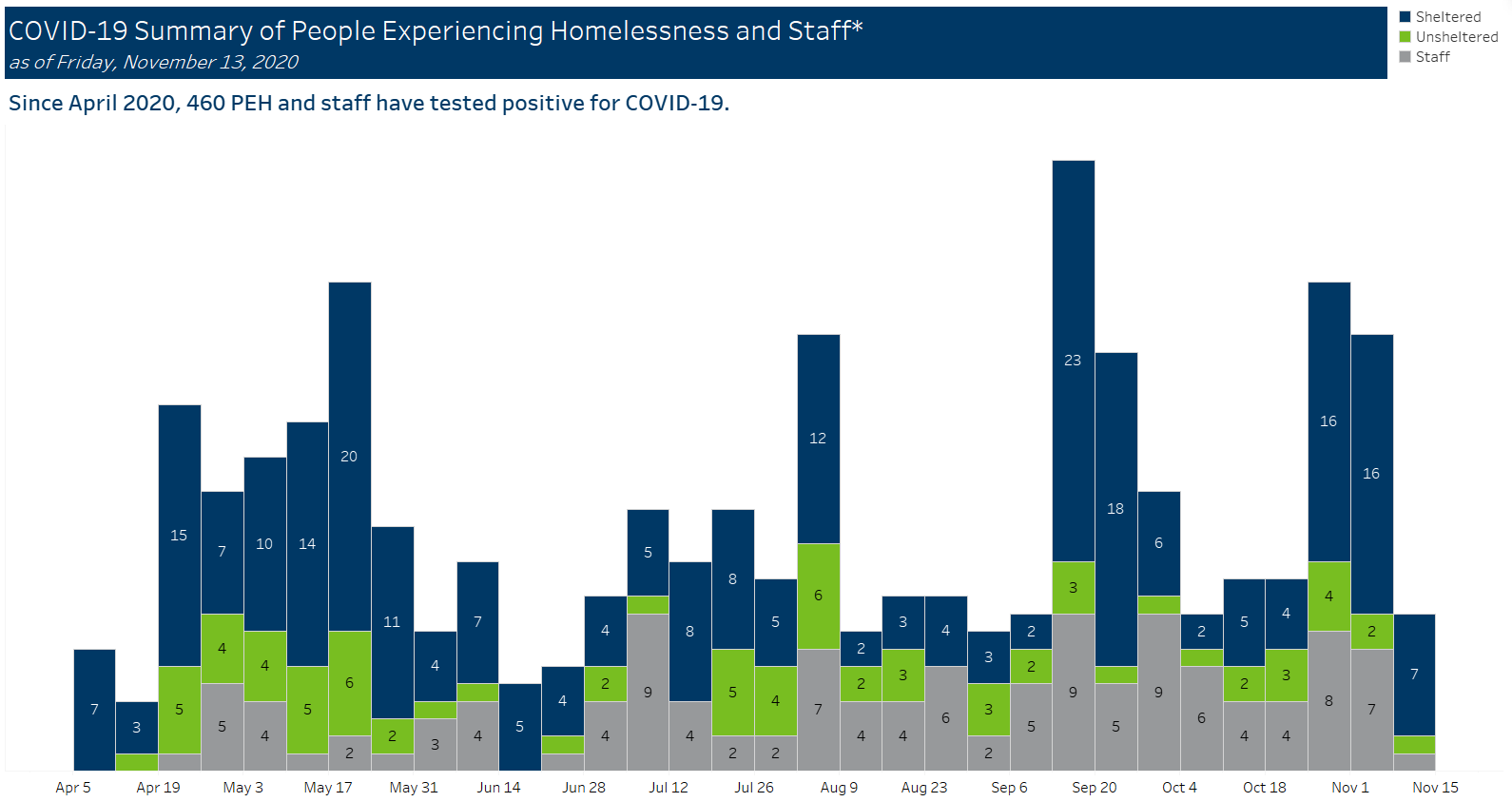 Infection rates generally low, well below initial worst case scenarios.
Many outbreaks intercepted and contained over the summer.
First large outbreak in September with 50% positivity rate
11/13/2020
2
[Speaker Notes: Cathy]
Key Takeaways
11/13/2020
[Speaker Notes: Eric]
Key Takeaways
11/13/2020
[Speaker Notes: Eric]
Heading Home Together Plan
The Minnesota Interagency Council on Homelessness is developing the next iteration of our Heading Home Together Plan. 
Our commitment is to: 
Emphasize the need for resources, investment, and commitment from the public sector as critical to solving homelessness.
Bring an equity focus to our efforts and remain explicit about the ways that homelessness is a product of racism, which in turn fuels public health crises.
Center the expertise and insight of people with lived experience of homelessness, who know where and how our collective response to homelessness has failed and who are best poised to name what is needed to improve those responses.
Develop a plan and process to intentionally consult people with lived experience, providers, local communities, philanthropy, and the public.
Housing Stability for All Minnesotans | www.headinghomealliance.com
11/13/2020
5
[Speaker Notes: Cathy]
Plans for Ongoing Community Engagement
Developing an ongoing to structure to engage with stakeholders. 
Meet communities where they are already convening to share information and get regular input on the state’s work. 
Collect and post summaries to share across groups on a new website.
Housing Stability for All Minnesotans | www.headinghomealliance.com
11/13/2020
6
[Speaker Notes: Elizabeth]
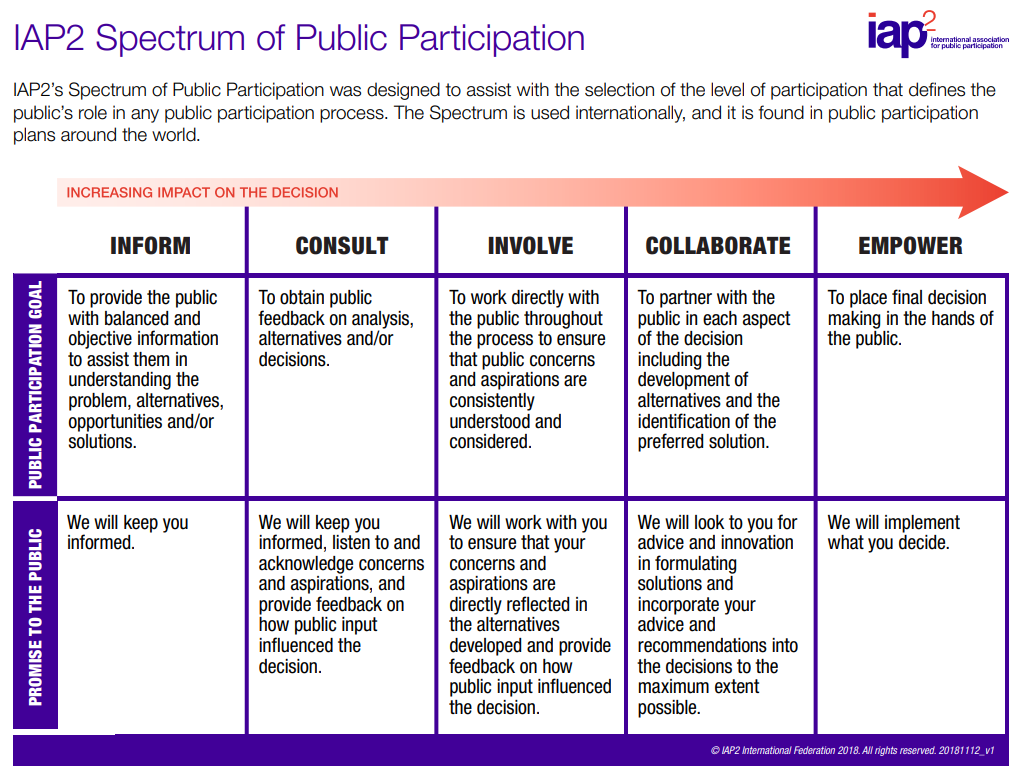 Housing Stability for All Minnesotans | www.headinghomealliance.com
11/13/2020
7
Share Your Ideas
How would you like to regularly engage with the Council? 
What should we be thinking about as we develop our engagement plan?
Who should we be regularly meeting with?
Housing Stability for All Minnesotans | www.headinghomealliance.com
11/13/2020
8
[Speaker Notes: Elizabeth]
Visit the Heading Home Alliance COVID-19 page
Latest resources, guidance, and contact lists
https://headinghomealliance.com/covid-19-response/
9
[Speaker Notes: Elizabeth]
Weekly Newsletter
For announcements and regular information, sign up for Minnesota Housing’s eNews - http://www.mnhousing.gov/sites/np/enews
Select “Topics and Issues for Providers Serving People Experiencing Homelessness”
Please encourage your colleagues to do so!
11/13/2020
Housing Stability for All Minnesotans | www.headinghomealliance.com
10
[Speaker Notes: Elizabeth]
Thank you!
11/13/2020
11
[Speaker Notes: Cathy]